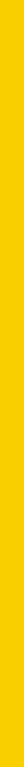 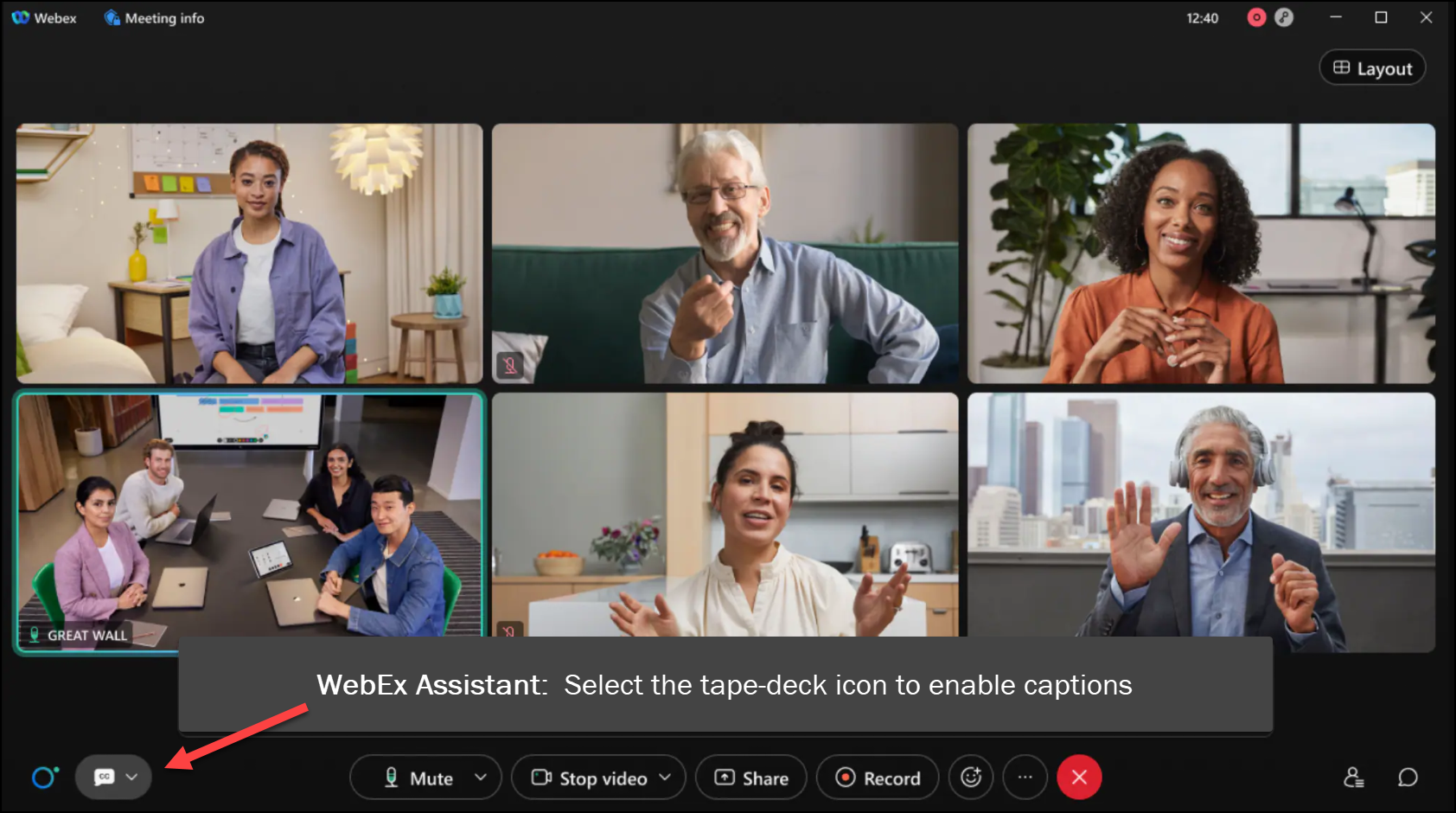 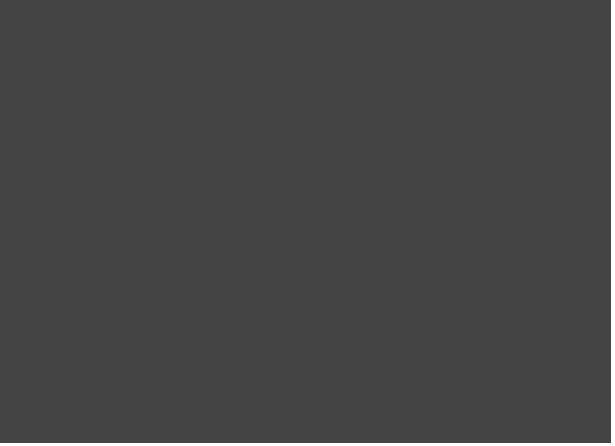 MEETING
RECORDING
NOTICE
The law requires consent prior to recording a person’s participation in an event. Your participation in this video conference (training) equals consent to be recorded, as required by law.
 
If you do not consent to being recorded but choose to participate, please turn your camera off and use the chat feature to interact with the other participants.
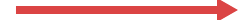 Updating canceled pell records in batch training
Kelly Forsberg
ctcLink Functional Trainer | Financial Aid
April 2024
Objectives
After completing this training, you should be able to:
Understand the steps in Updating Canceled Pell Records in Batch Process:
Update Pell Origination Status to Canceled
Update Pell Origination Flag to Pending
Run Pell Orig in Batch
Run PELLOUT
Understand what fields are being updated in this batch processing
STEPS IN THE PROCESS
UPDATING CANCELED PELL RECORDS IN BATCH
4-STEP PROCESS
STEP 1: 
POP SELECT 
PELL ORIG STATUS 
TO CANCELED
UPD CANCELED PELL IN BATCH
POP UPD CANCEL
Navigation: Set Up SACR > System Administration > Utilities > Population Update > Population Update Process
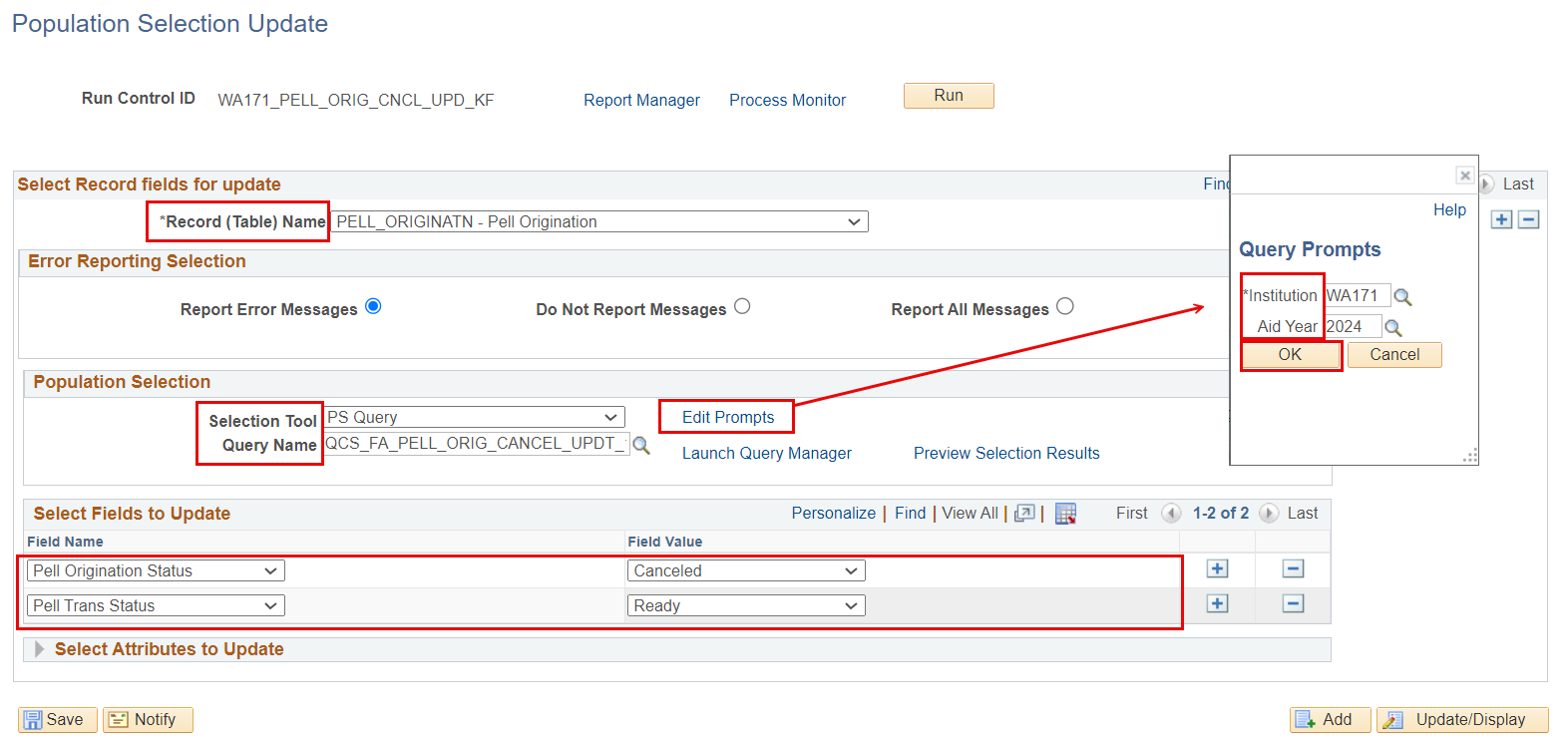 UPD CANCELED PELL IN BATCH cont’d
MANAGE PELL PYMNT PAGE
Navigation: Financial Aid > Pell Payment > Manage Pell Payment
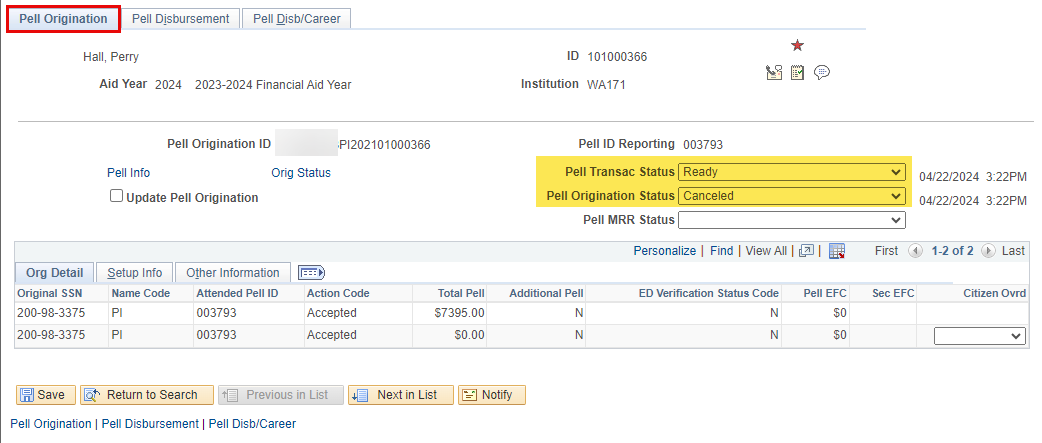 The Manage Pell Payment Pell Transaction Status and Pell Origination Status are the fields being Pop Updated on this page.
STEP 2: 
POP SELECT 
PELL ORIG FLAG 
TO PENDING
UPD CANCELED PELL IN BATCH
POP UPD PENDING
Navigation: Set Up SACR > System Administration > Utilities > Population Update > Population Update Process
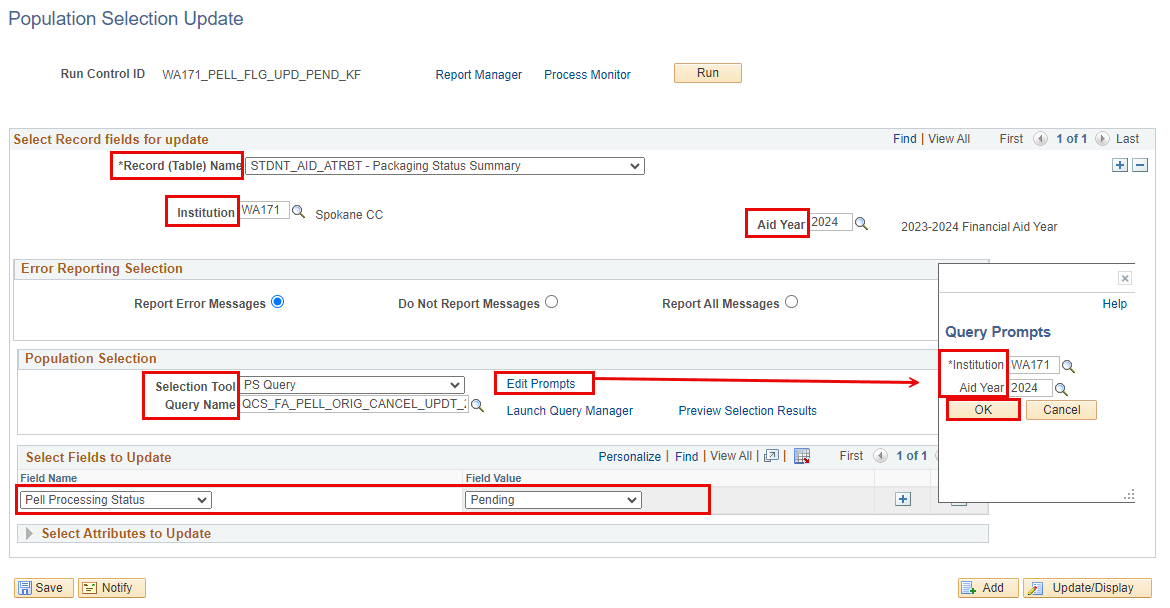 UPD CANCELED PELL IN BATCH
POP UPD PENDING
Navigation: Financial Aid > View Packaging Status Summary
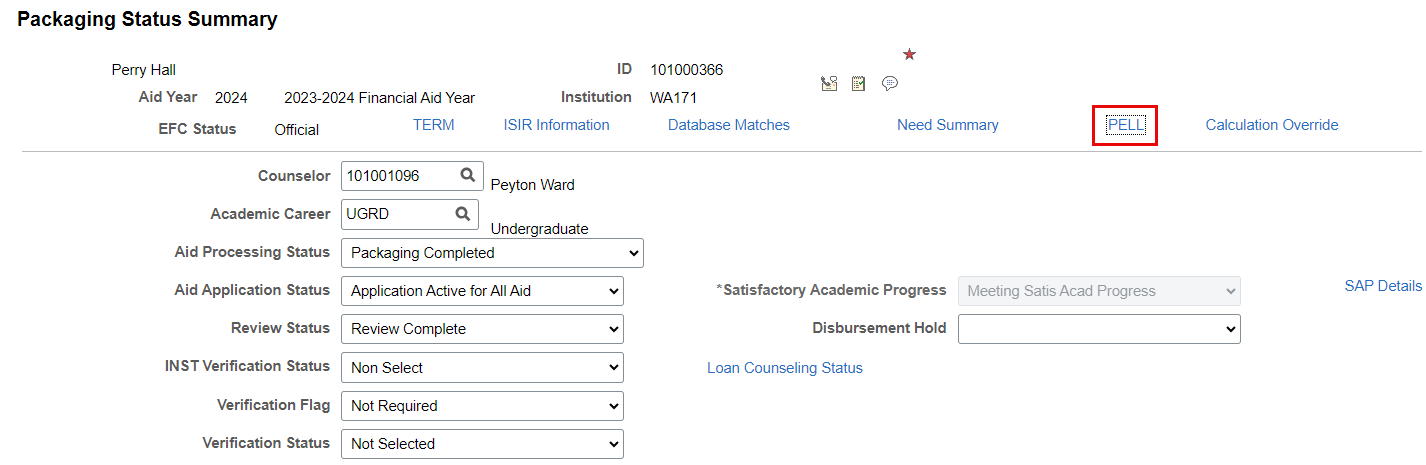 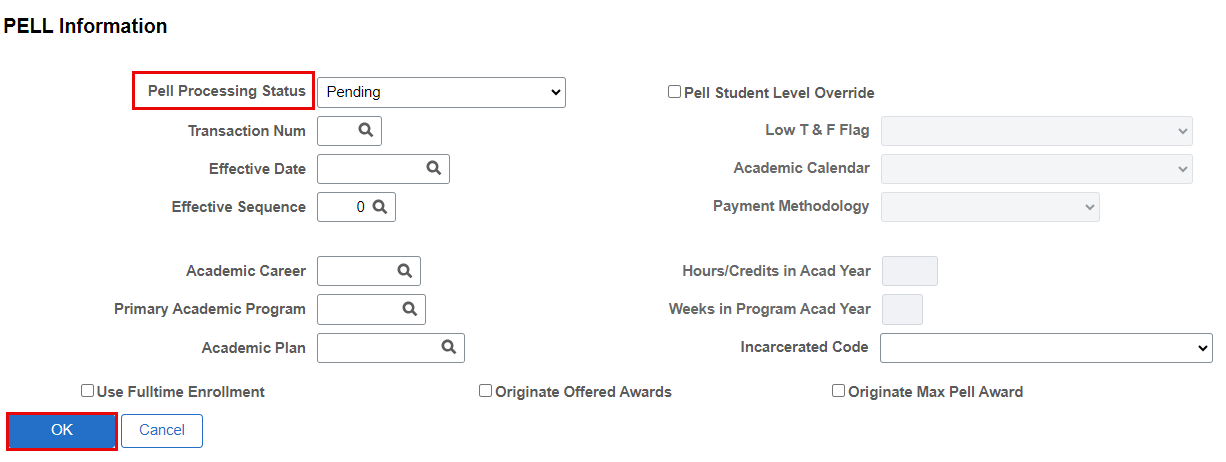 The View Packaging Status Summary - Pell pagelet is the page being updated.
STEP 3: 
RUN PELL ORIG 
PROCESS
UPD CANCELED PELL IN BATCH
RUN PELL ORIG
Navigation: Financial Aid > Pell Payment > Originate Pell Payment
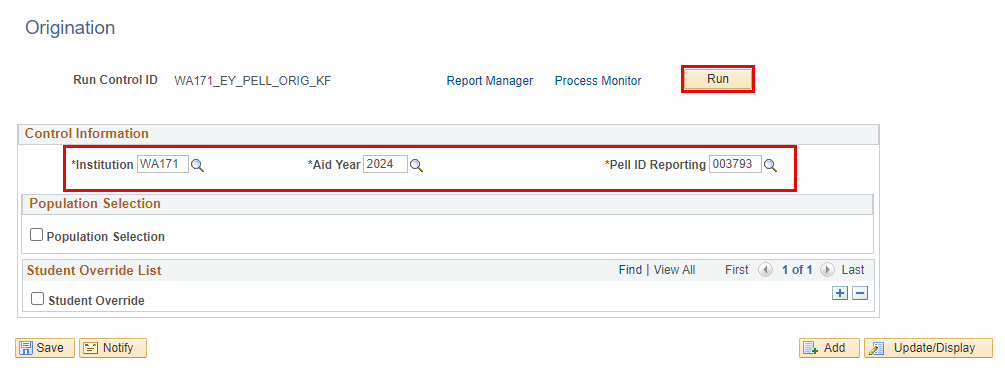 Note:  Records marked with Aid Application Status of Canceled in the View Packaging Status Summary page will not pick up in this process.  Please do not set students to canceled application.
STEP 4: 
RUN PELLOUT 
PROCESS
UPD CANCELED PELL IN BATCH
RUN PELL OUT
Navigation: Financial Aid > File Management > COD Full Participant > Generate Pell Data
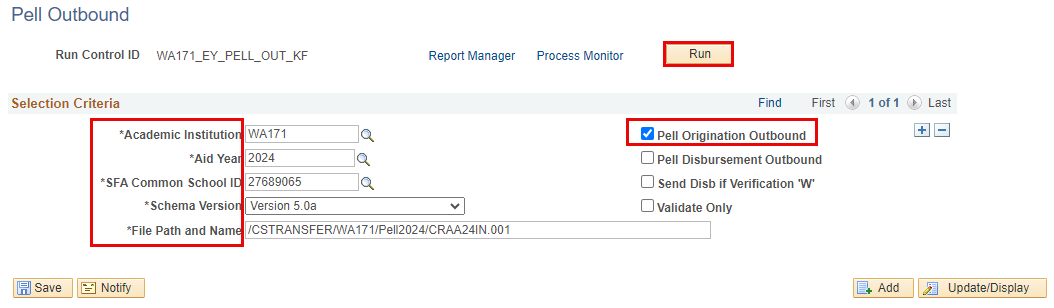 DEMONSTRATION
Updating cx’d pell records in batch
BUSINESS PROCESSING GUIDE:  

Pell Processing Business Process Guide | 9.2 FA - Loans | ctcLink Reference Center
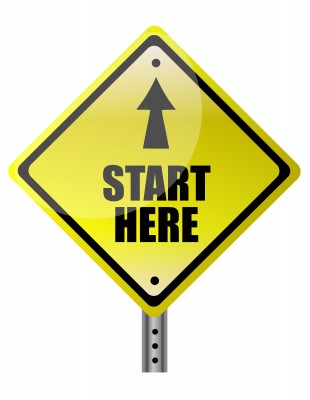 Outcomes
At training completion, you should be able to:
Understand the steps in Updating Canceled Pell Records in Batch Process:
Update Pell Origination Status to Canceled
Update Pell Origination Flag to Pending
Run Pell Orig in Batch
Run PELLOUT
Understand what fields are being updated in this batch processing
Congratulations!
Updating Canceled Pell Records in Batch Training Complete! 
Please review the Pell Processing Business Processing Guide in the ctcLink Reference Center as you progress through updating and reconciling Pell
Thank you for your participation today!